Warm Up 4/17
How does available energy change as we move up an ecological pyramid?

How is a food web different from a food chain?

What is composed of similar types of living and nonliving factors across the globe?
Review
Write a brief narrative about what is going on in these pictures.
Succession
Mr. Hedrick
Ecological Succession
Change in the species composition of a community over time

Succession occurs at large scales involving plants and animals from various trophic levels

It may also occur on a smaller scale involving microbial communities.
Two Types
Primary succession

Secondary succession

Using your book, compare and contrast the two forms of succession.
Primary Succession
Rock to forest

Follows the formation of new land surfaces consisting of rock, lava, volcanic ash, clay or some other exclusively mineral substance

No soil and no organic matter
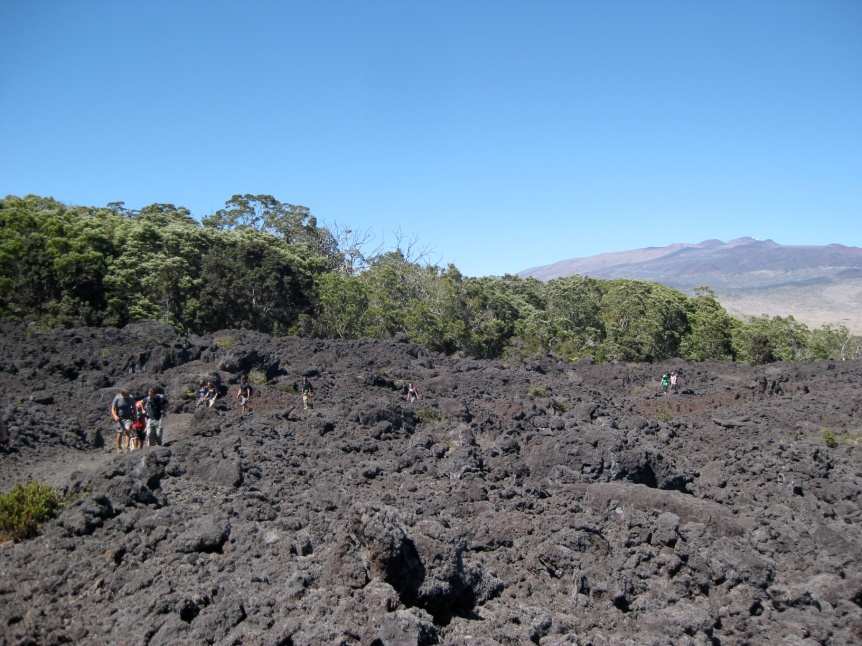 Primary Succession
0 years
500+ years
Secondary Succession
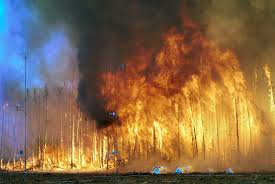 Follows the destruction or partial destruction of the vegetation by some sort of disturbance. 
Requires soil
Occurs faster than primary succession
 Come up with a list of natural destructive forces
Secondary Succession
Secondary Succession
Pioneer Species
Primary pioneers
Moss
Lichen
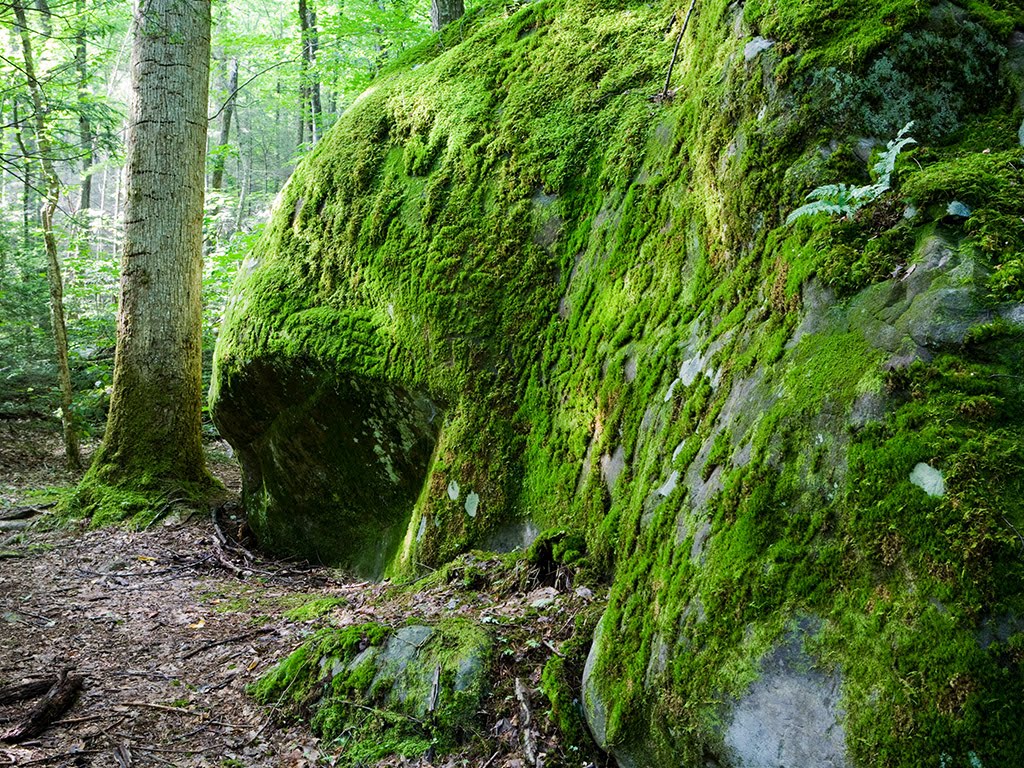 Plants 
Initiate recovery
What are some pioneer species for primary succession?
What are some pioneer species for secondary succession?
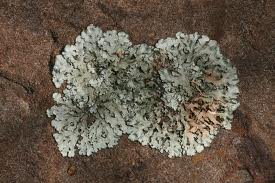 Pioneer Species
Start from roots or seeds remaining in the soil or carried in by other means.
Grass
Small bushes
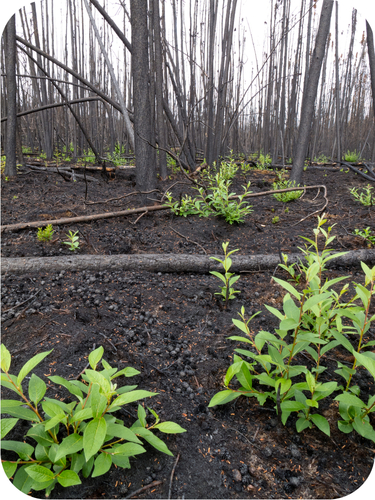 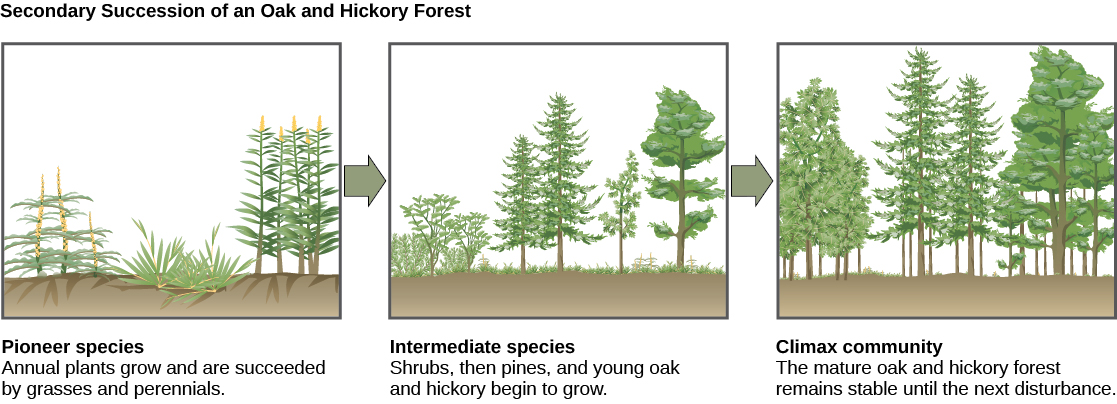 Climax Community
Climax community describes an end product of succession
Will persist until disturbed
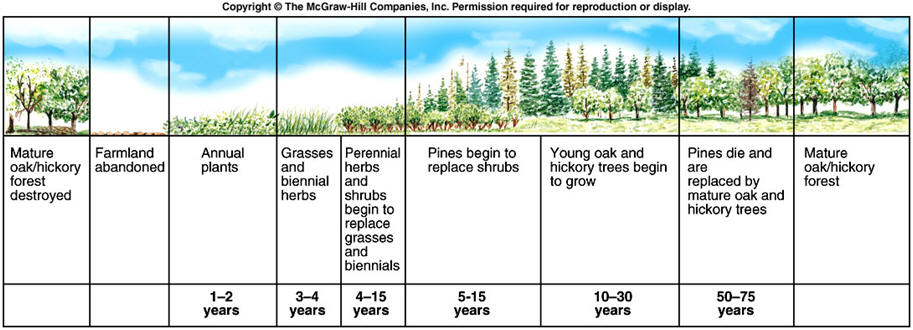 Climax Community
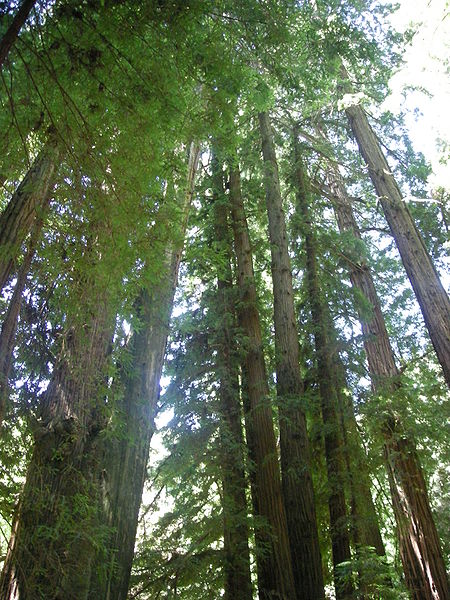 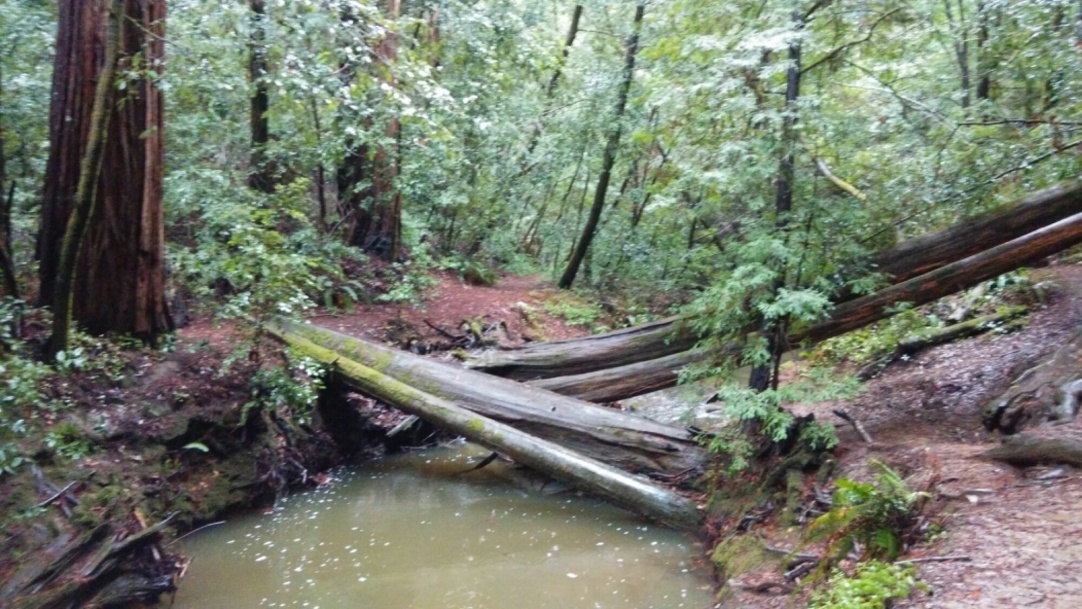